Nivells d’organització
-Cèl·lules: s’agrupen organitzant teixits 

-Teixits: formen els òrgans 

-Òrgans: treballen junts
 per a una mateixa funció

-Sistemes i aparells

-Organismes: conjunt de tot els sistemes i aparells
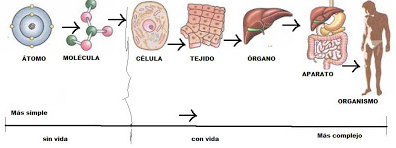